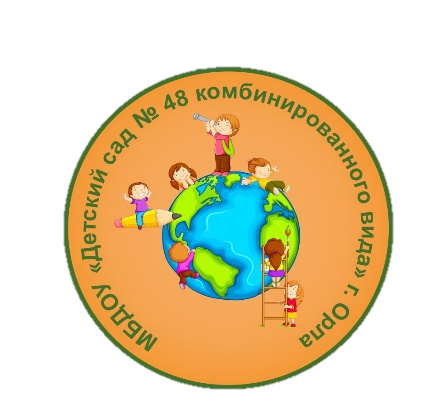 МБДОУ «Детский сад №48 комбинированного вида»
Мастер-класс  ««Детское экспериментирование как средство развития творческих способностей детей младшего и среднего дошкольного возраста»»
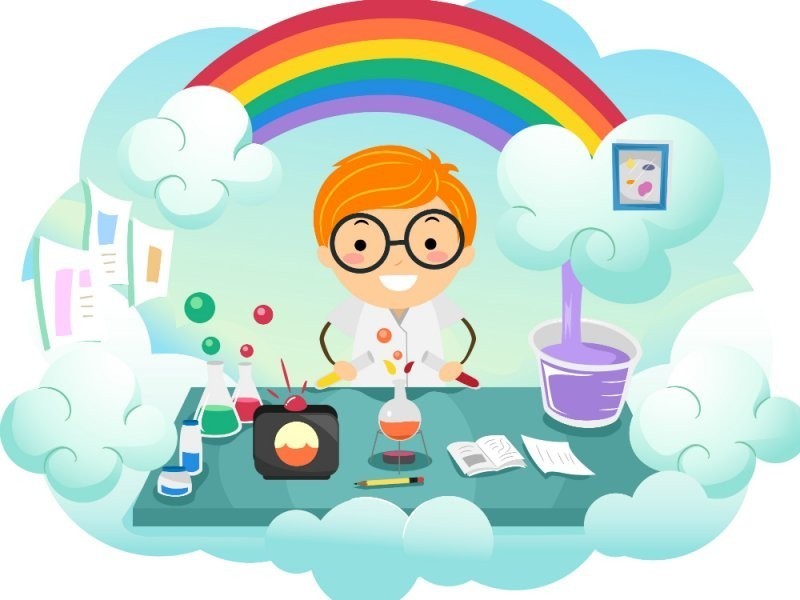 Абрасимова Е. А., воспитатель
Рожкова Е. А., воспитатель 
Сапелкина Е. А., воспитатель
Цель мастер-класса: повысить уровень профессионального мастерства педагогов в формировании познавательной активности детей младшего дошкольного возраста посредством экспериментирования с объектами окружающей действительности.
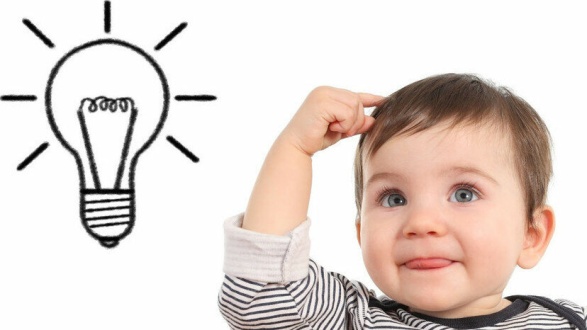 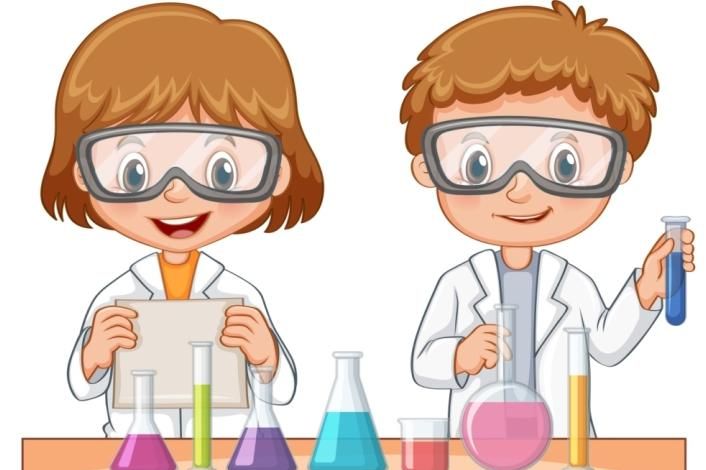 Задачи:
- представить педагогам различные формы и методы проведения опытно –экспериментальной деятельности с детьми младшего дошкольного возраста;
- сформировать у участников мастер – класса мотивацию на использование в работе с детьми младшего дошкольного возраста опытно–экспериментальной деятельности, способствующей познавательной и речевой активности;
-развивать творческие способности педагогов.
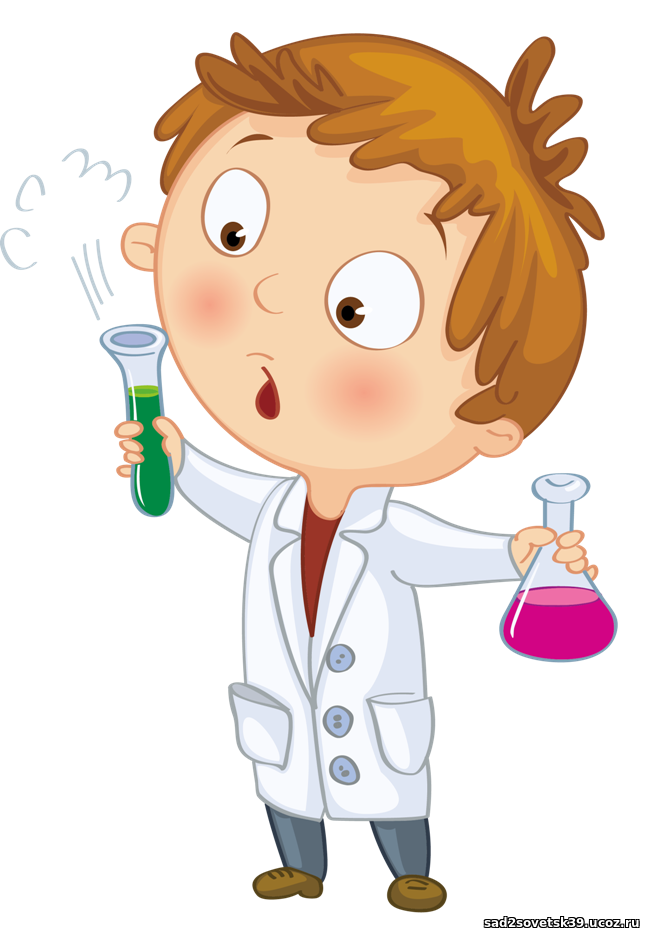 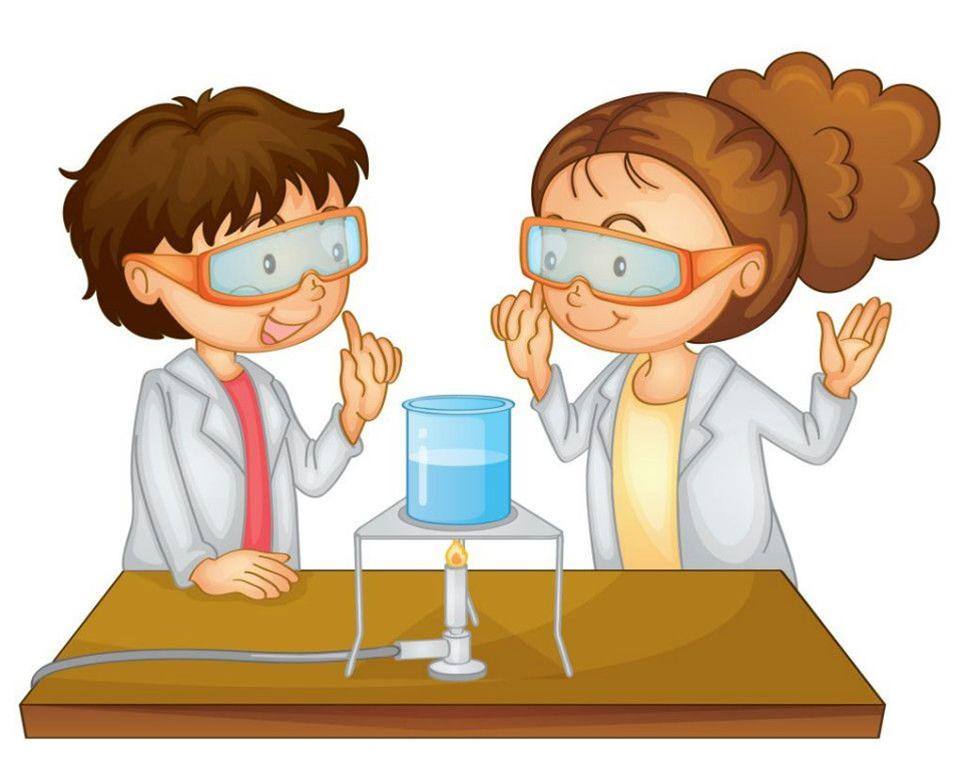 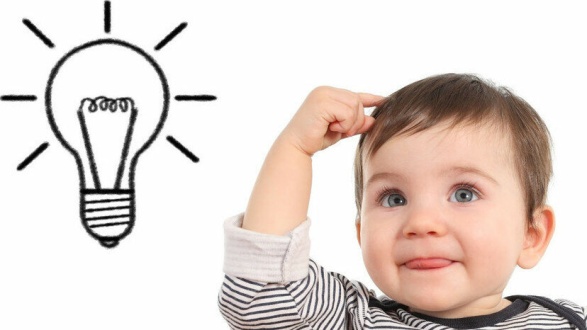 Развитие познавательных интересов дошкольников является одной из актуальных проблем педагогики, призванной воспитать личность, способную к саморазвитию и самосовершенствованию. Экспериментирование является важным видом исследовательской деятельности у детей младшего дошкольного возраста.
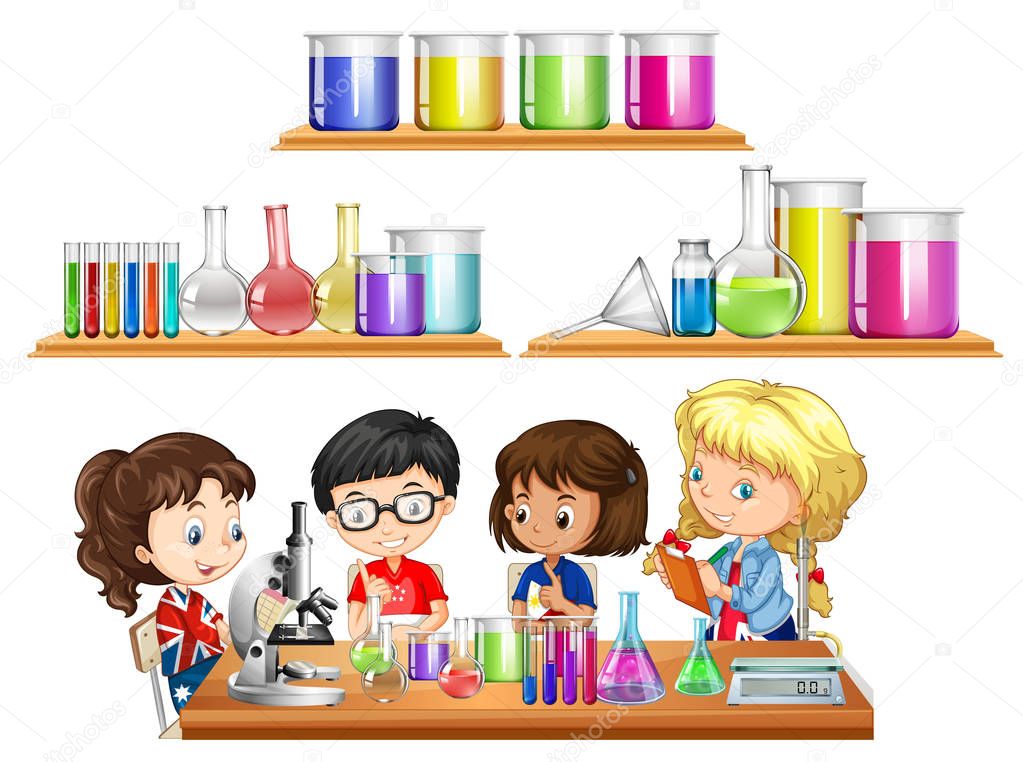 Главное достоинство применения метода экспериментирования заключается в том, что в процессе эксперимента:
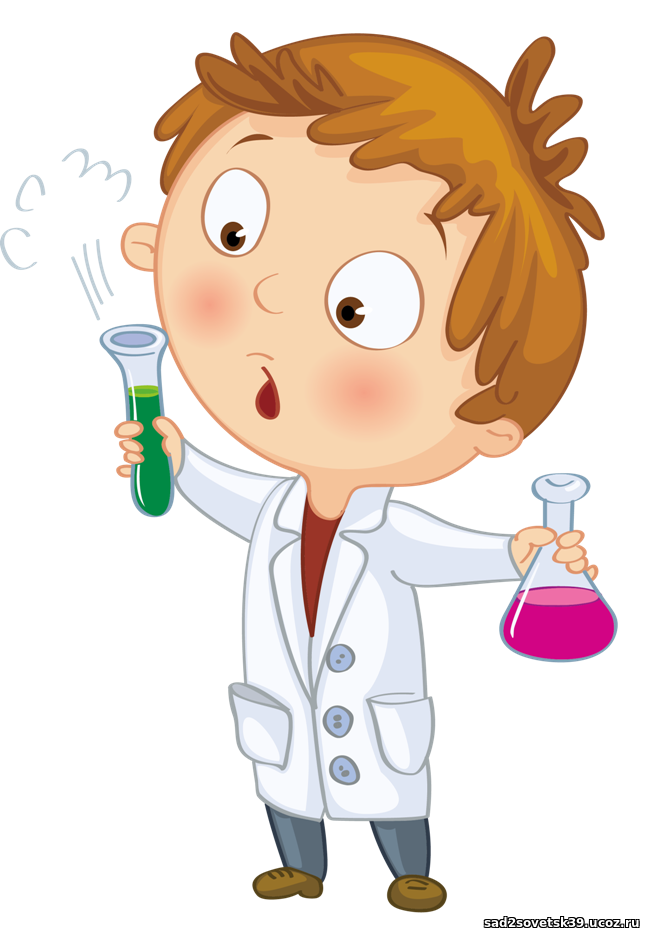 идет обогащение памяти ребенка, активизируются его мыслительные процессы; 
развивается речь; 
происходит накопление фонда умственных умений; 
формируется самостоятельность; 
развивается эмоциональная сфера ребёнка, творческие способности
ЭКСПЕРЕМЕНТИРОВАНИЕ
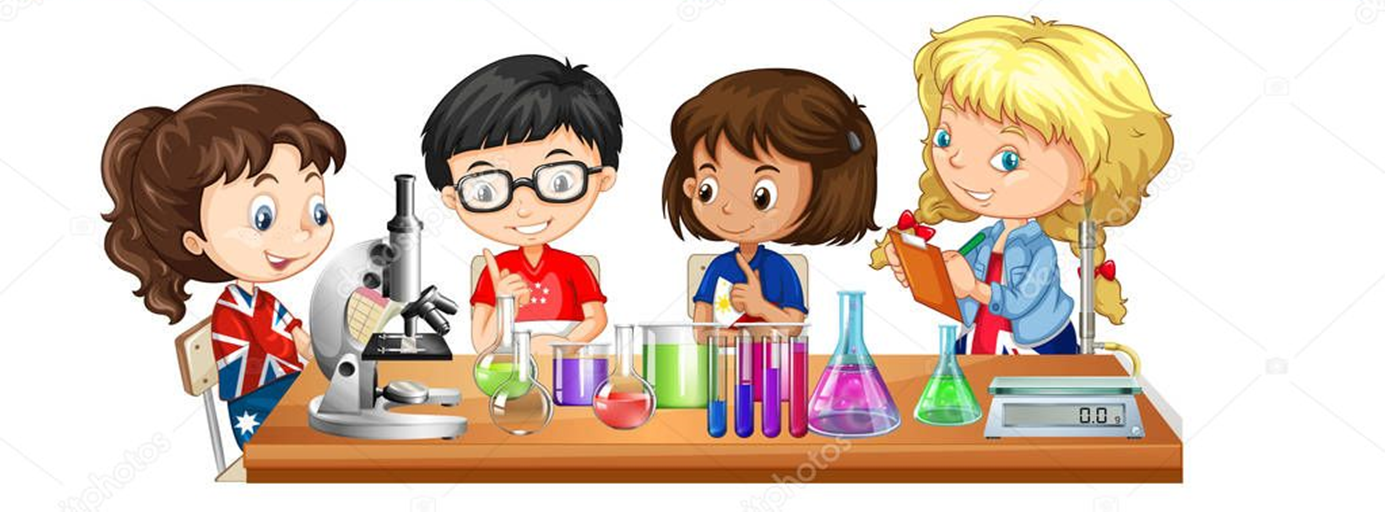 Экспериментирование с бумагой: сминание и сгибание бумаги, обрывание и разрезание; исследование разных видов бумаги; рисование на сухой и мокрой бумаге, на мятой бумаге, аппликации из разного вида бумаги.
Цель: продолжать формировать представления детей о свойствах и видах бумаги; пополнять знания детей о характеристиках бумаги.
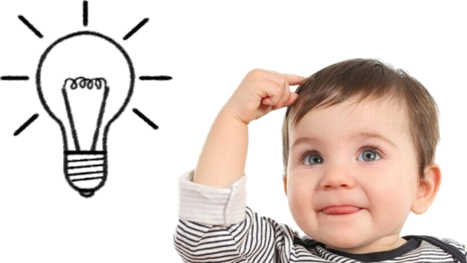 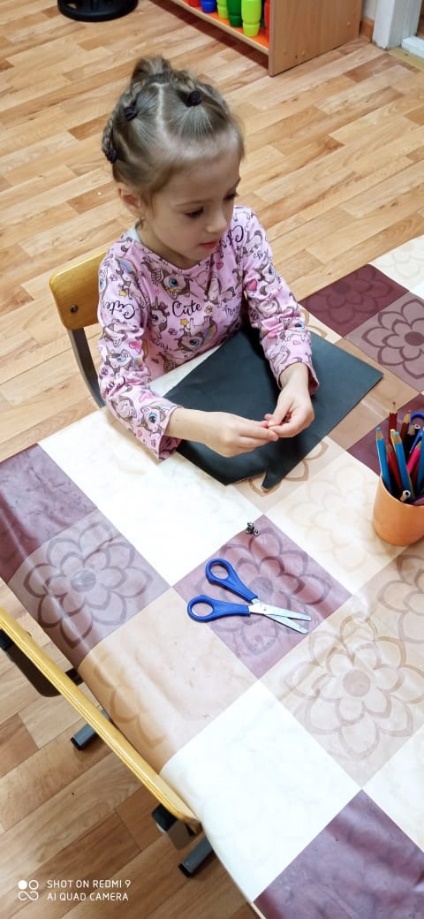 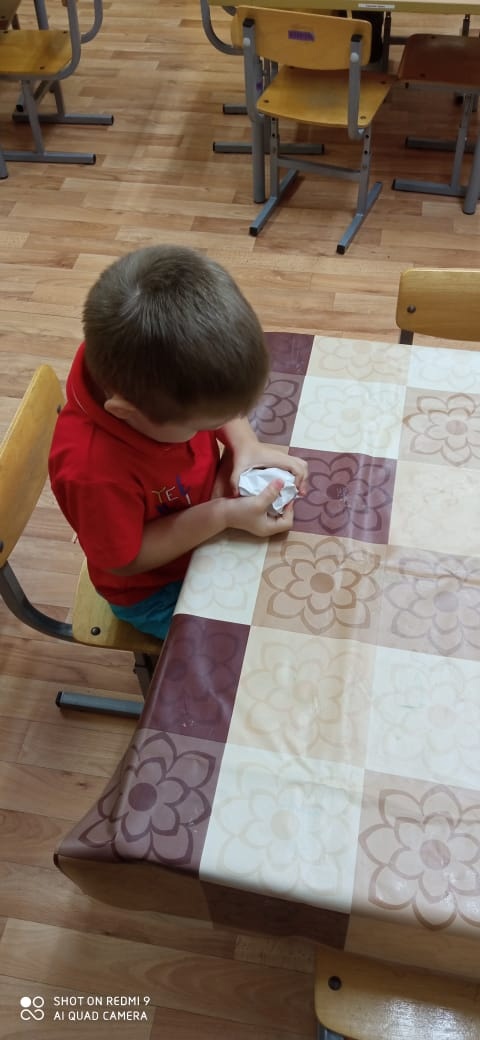 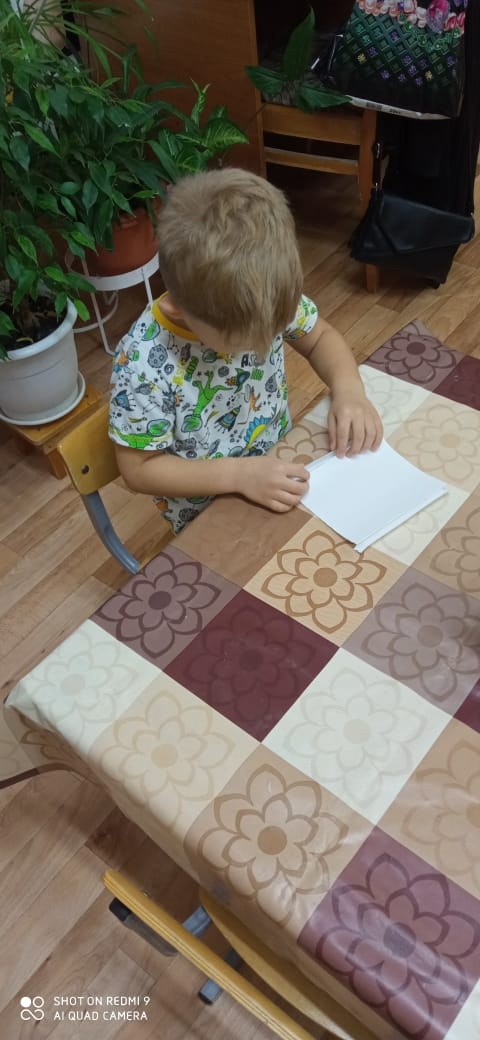 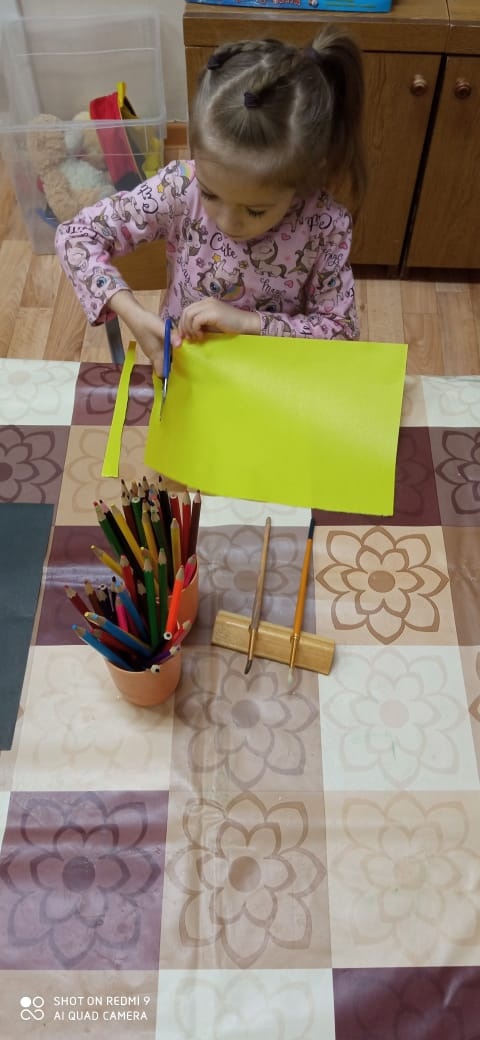 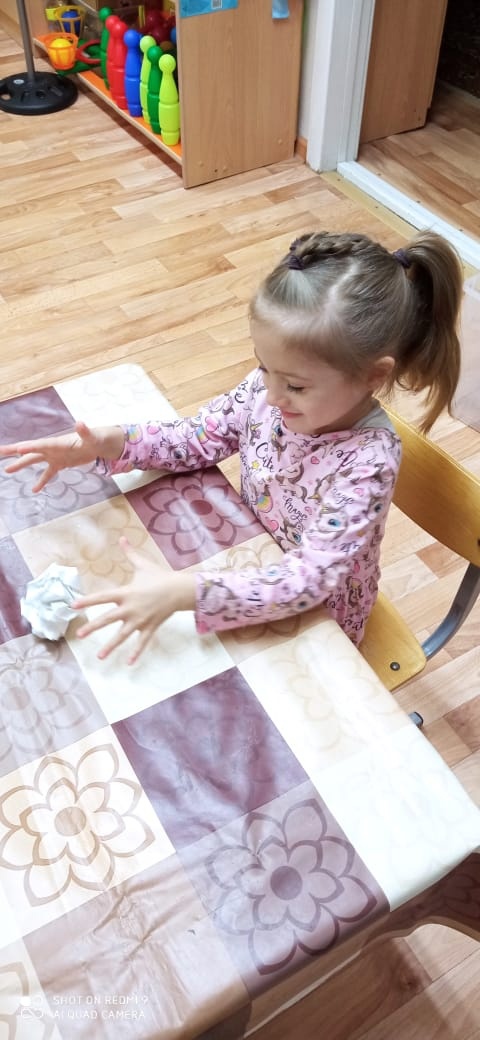 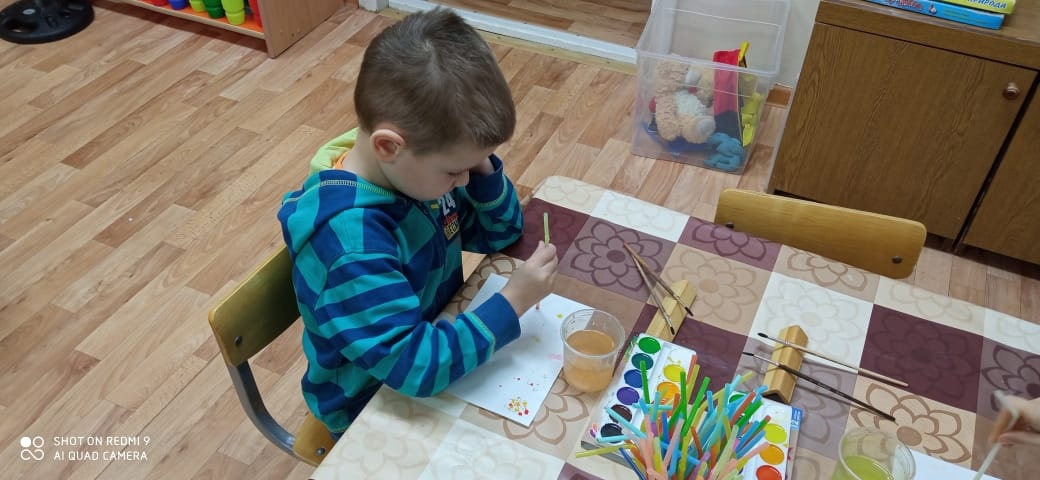 Экспериментирование с разного рода материалами –рисование при помощи пипеток, коктейльных трубочек, губок, пробок, зубных щёток, рисование листьями деревьев и еловыми веточками, аппликации из разных видов ткани. Использование природного и бросового материала при изготовлении поделок и лепке.
Цель: Развивать умение определять и анализировать свойства и качества материалов, особенности  и как  взаимодействуют с другими материалами.
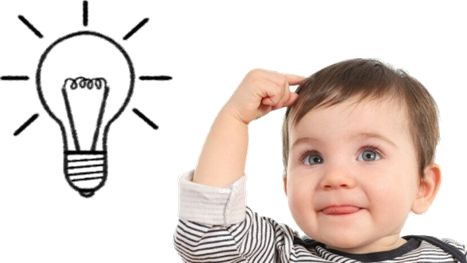 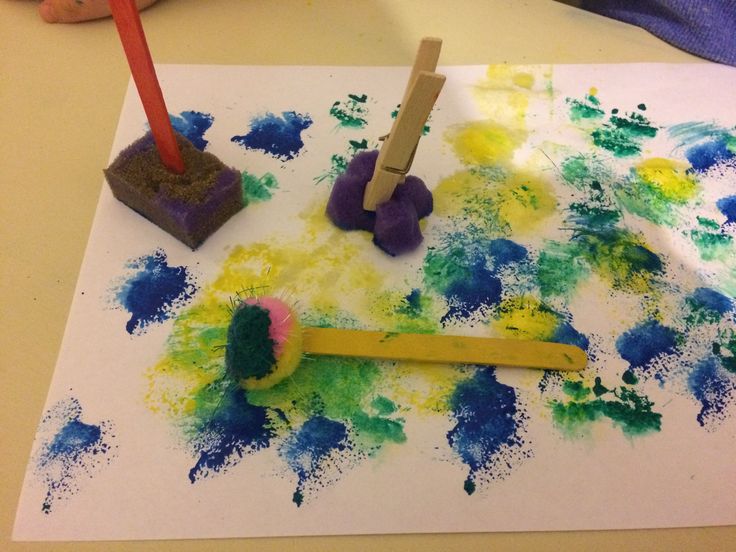 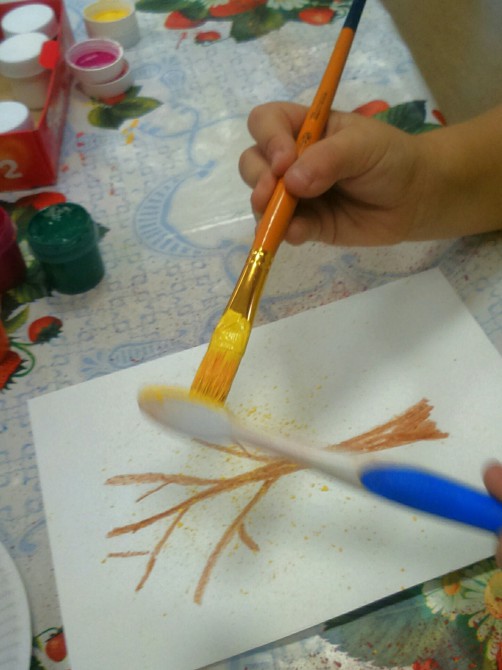 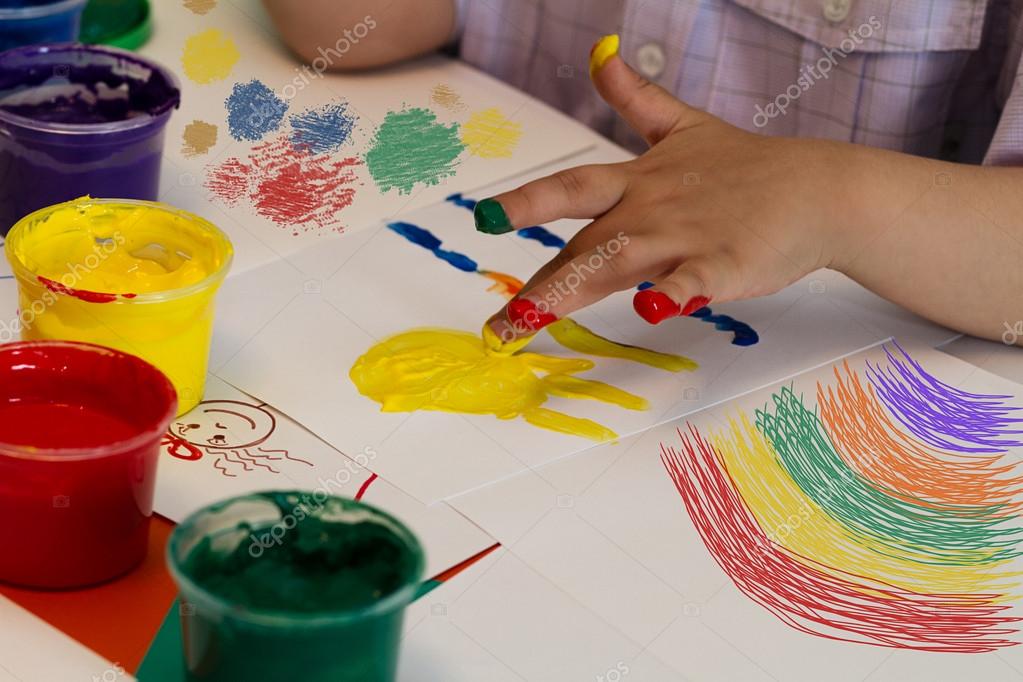 Экспериментирование с разными видами веществ - рисование песком, мыльными пузырями, аппликации с использованием разных круп.Задачи: закрепить знания детей о свойствах веществ, их разновидностях, учить детей определять состав и физические свойства разных веществ.
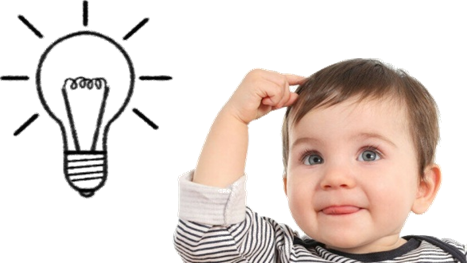 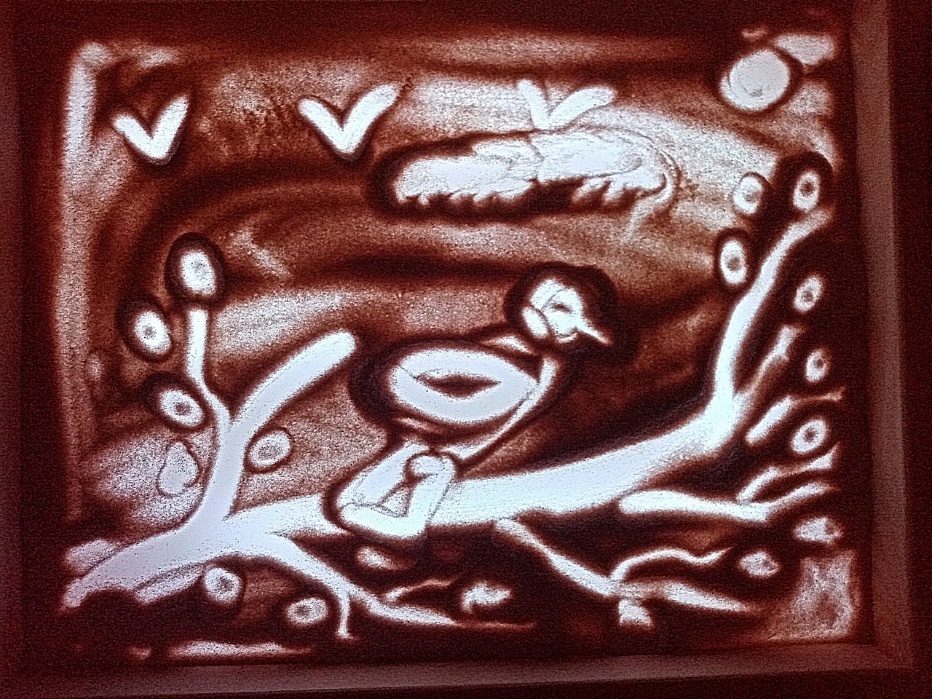 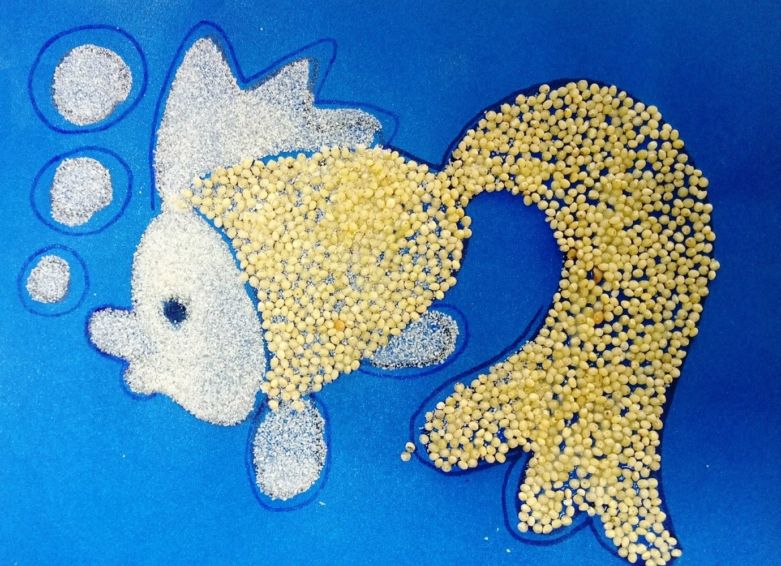 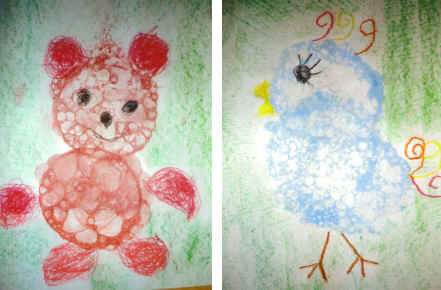 Экспериментирование с водой. Повторяя свойства воды, понять, что многие вещества растворяются в воде, например, краски, а в продолжение данного опыта рисовать  по мокрому в технике  «Монотипия».Цель: выявить с детьми свойство воды отражать в себе разнообразные предметы. Закрепить представление детей о воде и ее свойствах.
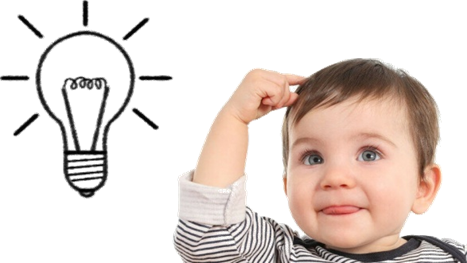 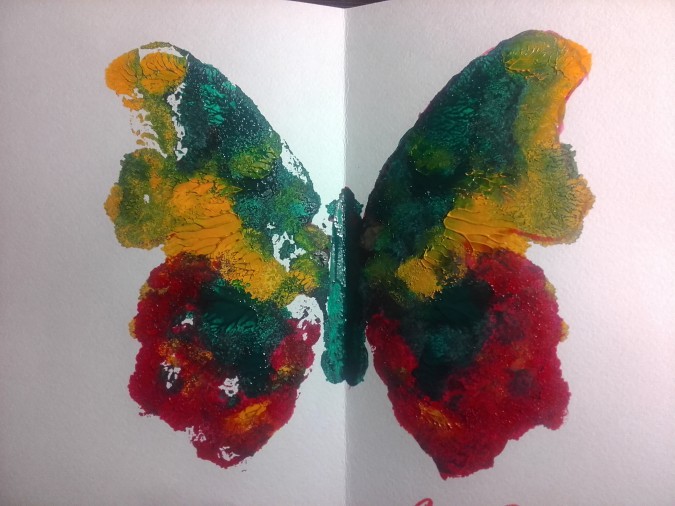 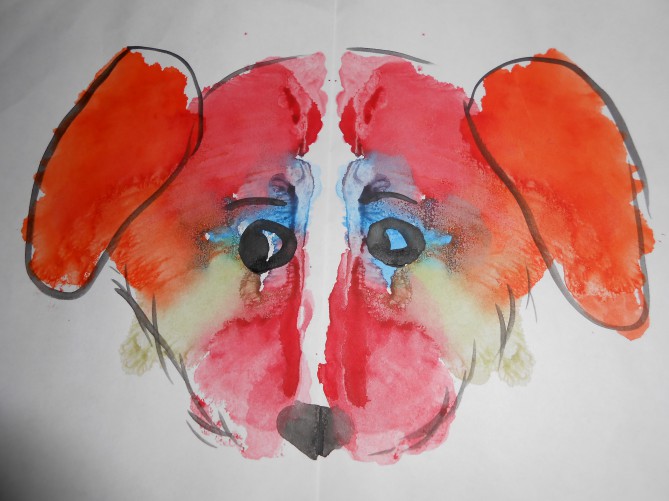 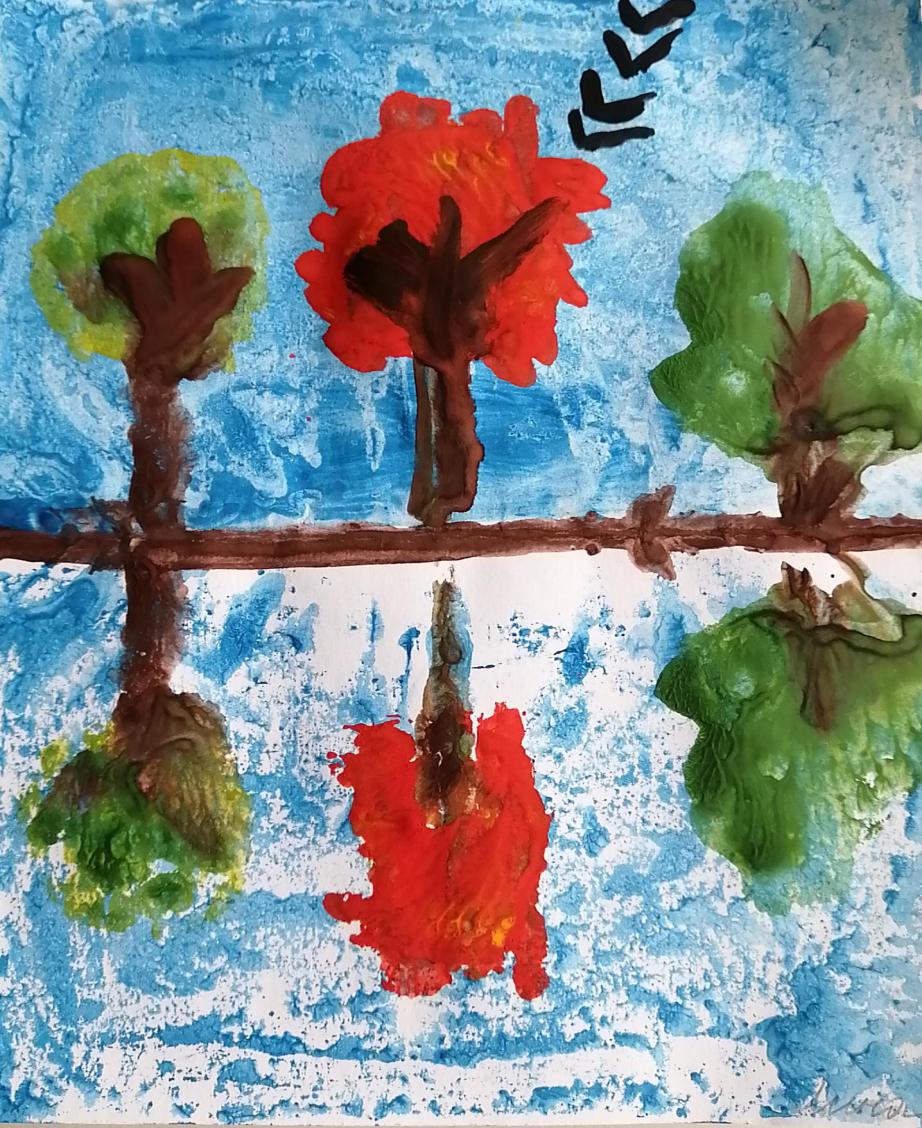 «Эксперимент со льдом»
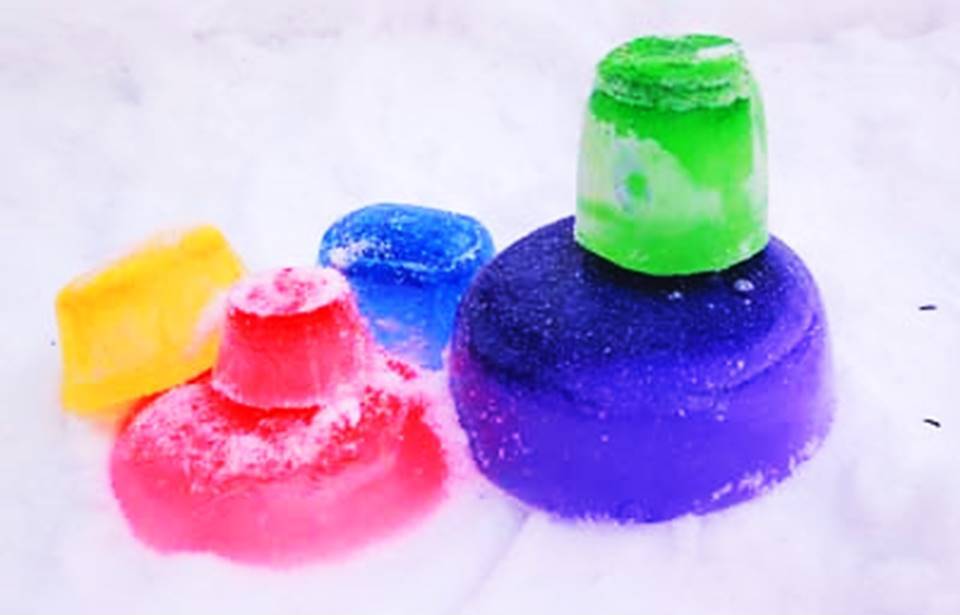 «Люди, научившиеся наблюдениям и опытам, приобретают способность сами ставить вопросы и получать на них фактические ответы, оказываясь на более высоком умственном и нравственном уровне в сравнении с теми, кто такой школы не прошел».                                      К. Е. Тимирязева
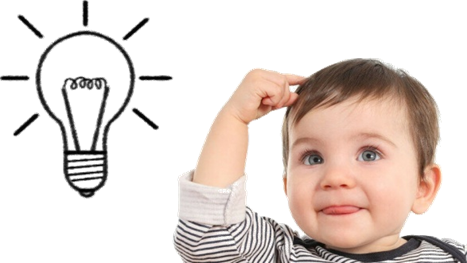 Спасибо за внимание!
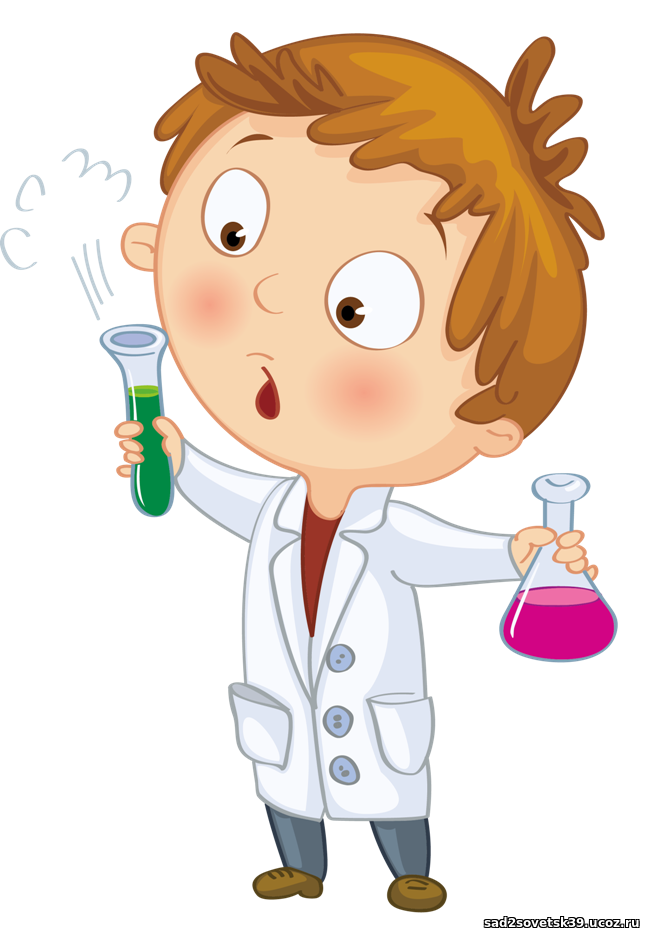 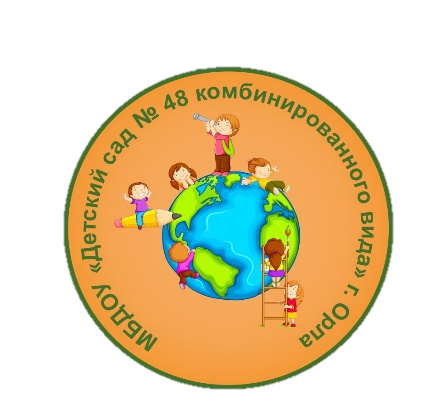